Autre lieu: le sud du pays.
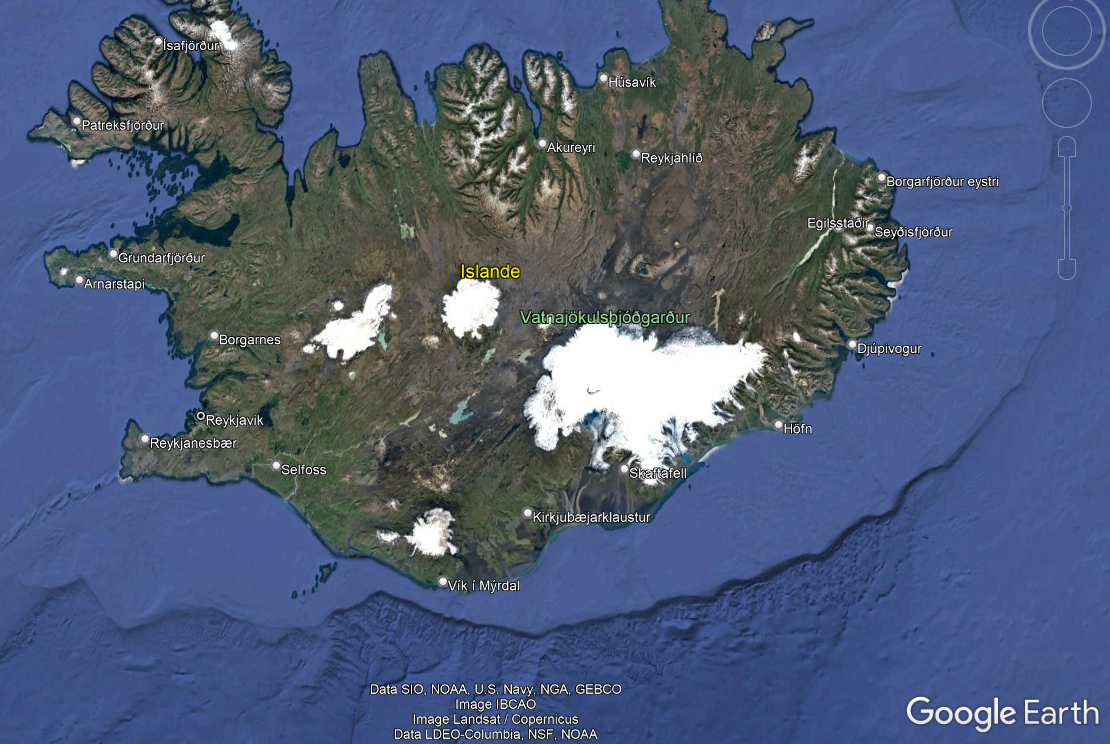 Photo de cette région: dia suivante.
Sous la glace, des volcans.
Vue d’une partie (seulement!) du Vatnajökull
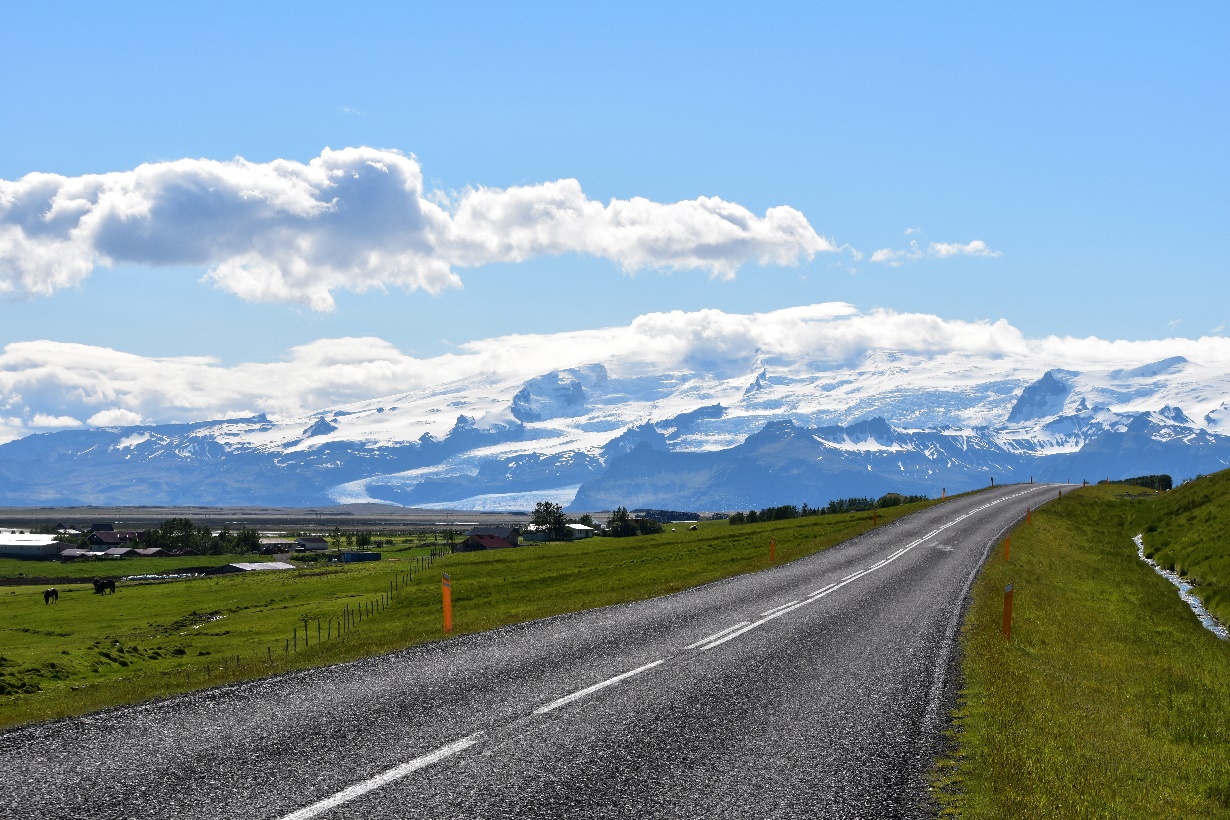 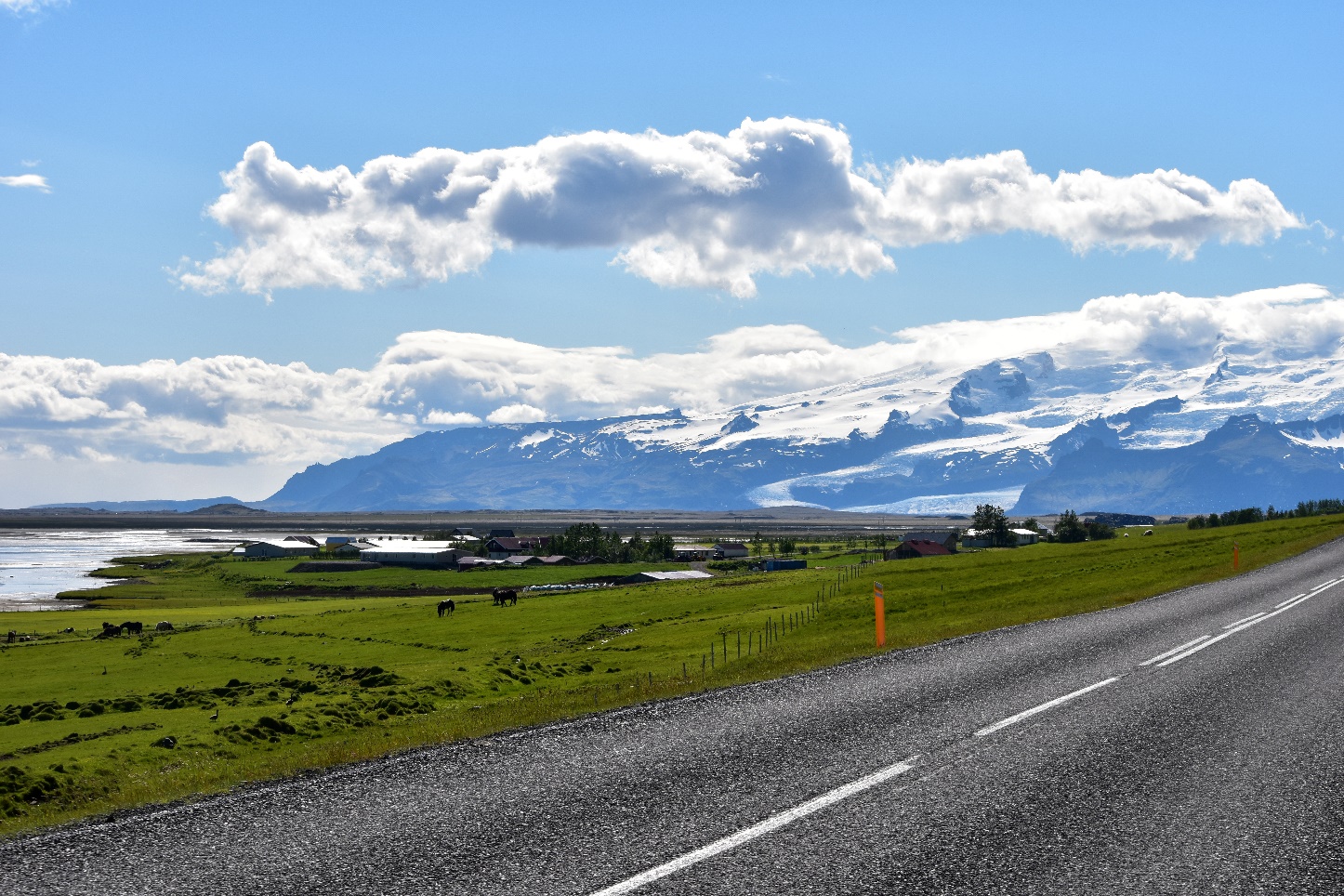 Impossible d’analyser tous les aléas volcaniques.
Voici quelques cas typiques de ce pays.